ГБОУ СОШ № 1352 с углубленным изучением английского языка
Галогены
Политова Светлана Викторовна, 
учитель химии высшей квалификационной категории
Нахождение в природе
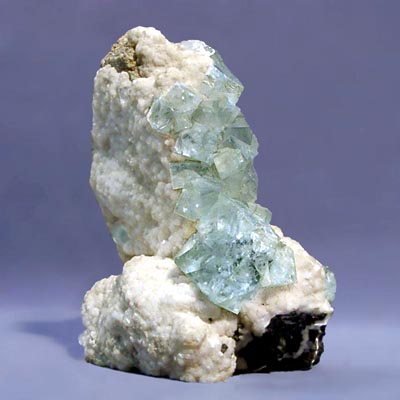 фото
Нахождение в природе
фото
Нахождение в природе
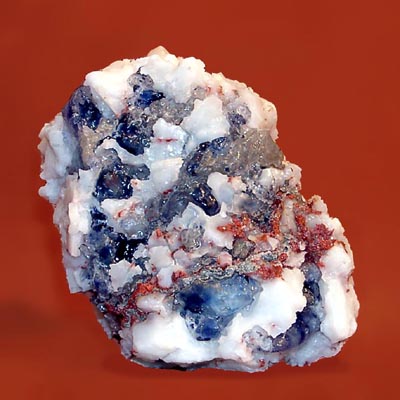 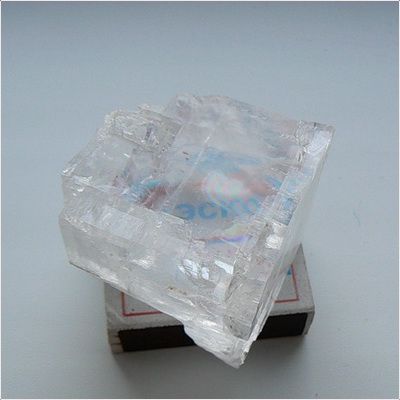 фото
Распределение электронов по орбиталям
F
↑
↑
↑
↑

1s2
2s22p5
Характерные свойства элементов
Химические свойства
(кванты света, в темноте реакция не идет)
HCl
Cl2 + H2 = 2HCl хлороводород
Химические свойства
Реакция протекает при нагревании
NaCl
Cl2 + 2Na = 2NaCl 
хлорид натрия
Химические свойства
Реакция протекает при нагревании
FeCl3
3Cl2 + 2Fe = 2FeCl3 
xлорид железа (III)
Химические свойства
Реакция протекает при нагревании
PCl3
3Cl2 + 2P = 2PCl3 
xлорид фосфора (III)
Химические свойства
Реакция протекает при нагревании
SCl2
Cl2 + S = SCl2 
xлорид серы (II)
Информационные источники: